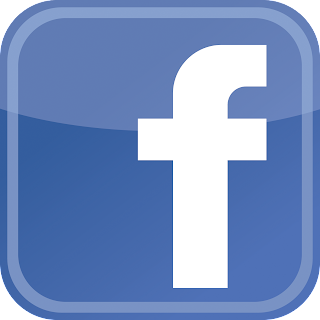 Wakefield Cub Scout Pack 172
Pack Calendar—If you provide an email, 
we will email you the link.
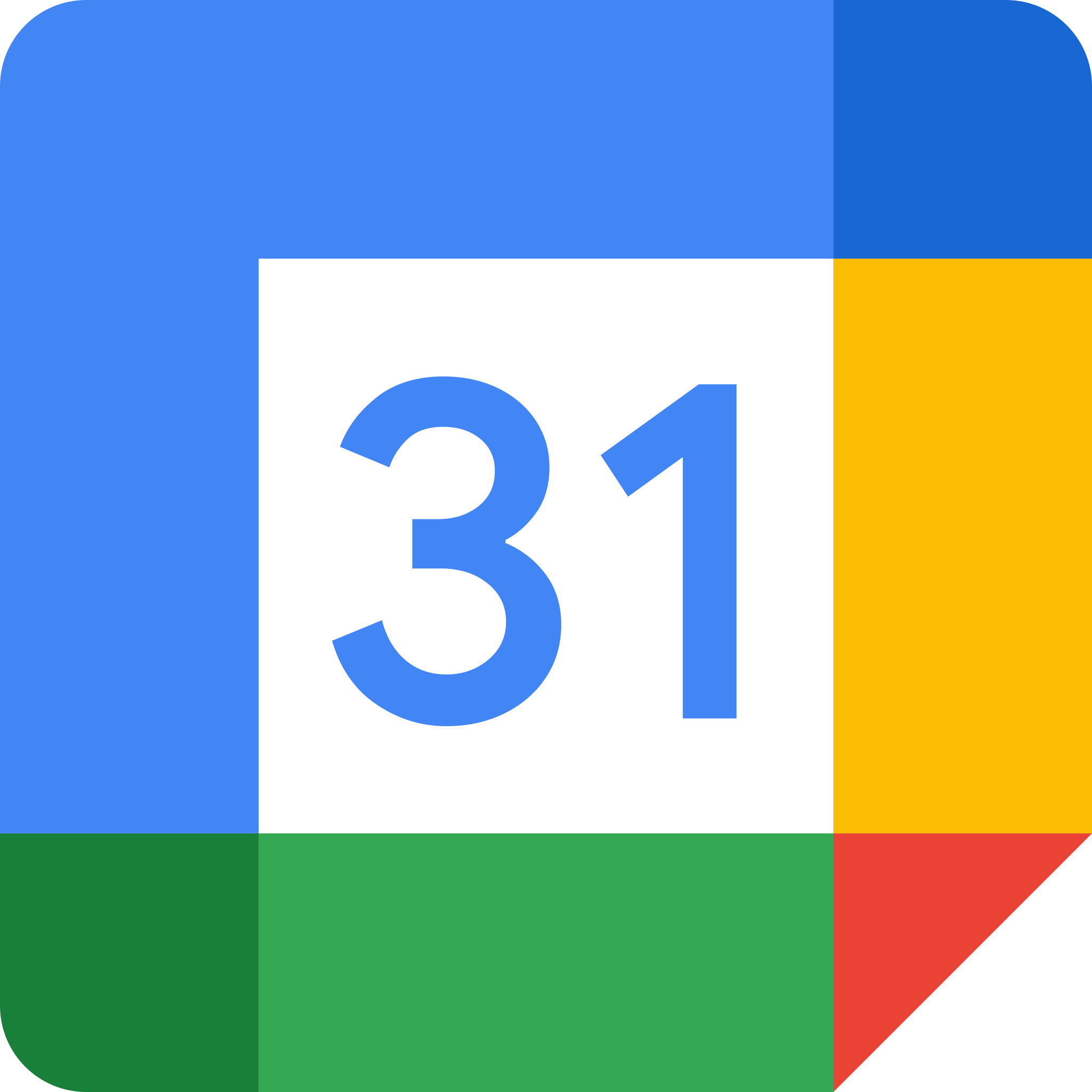 [Speaker Notes: Display while parents are filling out applications.  Encourage to join FB group and provide email for Pack Calendar.]
Our Council and Our District
District FB Page:
“Diamond Dick District, Mid-America Council”
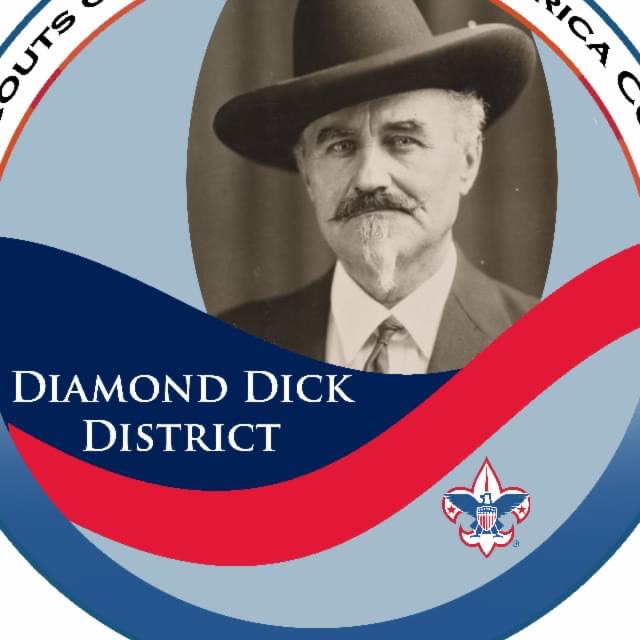 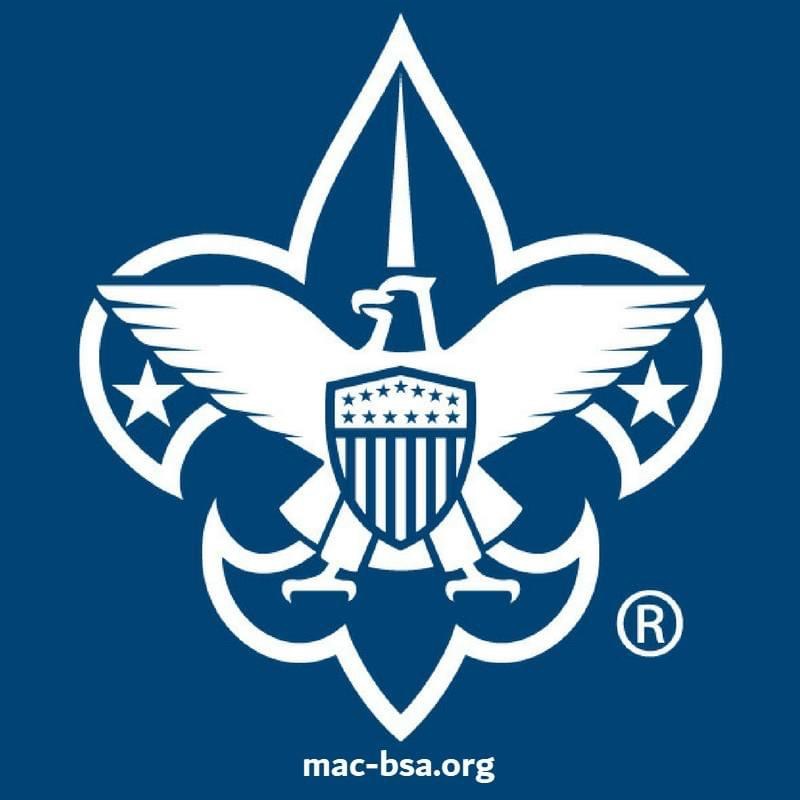 Council FB Page:
“Mid-America Council, Boy Scouts of America”
www.mac-bsa.org
[Speaker Notes: Explain to parents how we are part of “larger” groups within scout—city-county-state; unit-district-council]
Aims of Scouting
Character Development
Spiritual Growth
Citizenship
Community Service
Leadership
Being part of team
Personal Fitness
Outdoor Activities
[Speaker Notes: When you think of scouting, these are some things we just “know” about scouts.]
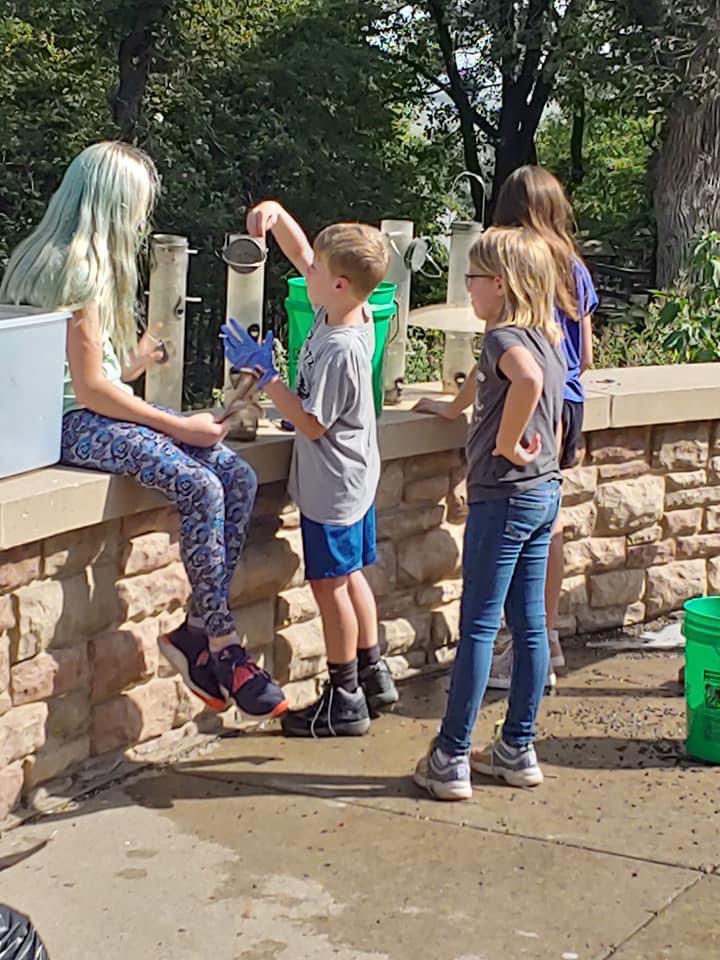 Pack 172 Community Service
Flag Raising at School
Memorial Day Crosses/Flags
Legion Steak Feed
Parade Help
Scouting for Food
Conservation Projects
Care Center Christmas Caroling
[Speaker Notes: Specifically, Pack 172 has been involved in a variety of community service throughout the years.]
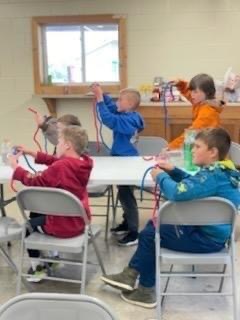 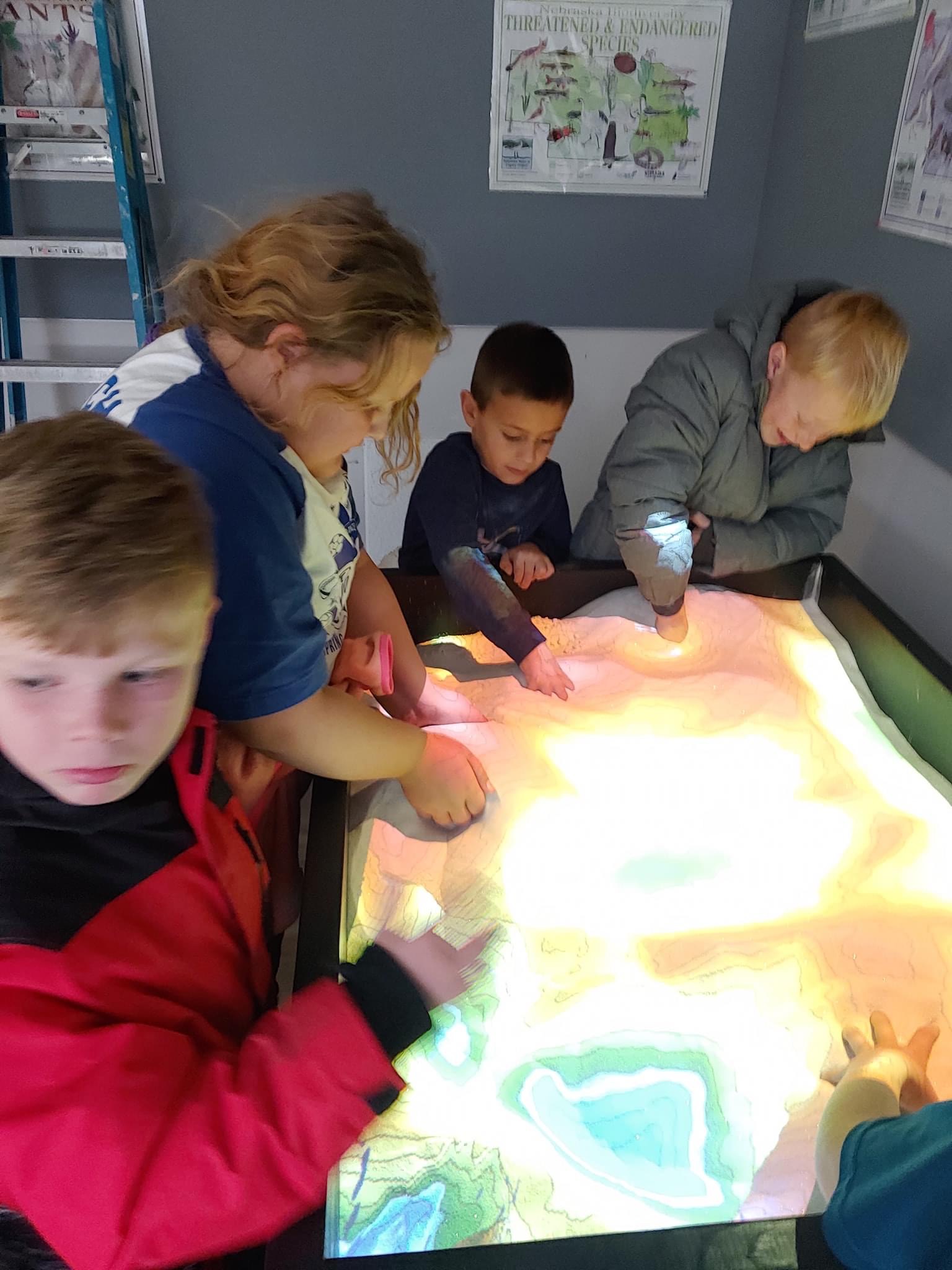 Pack 172 Special Outings and Events
Christmas Party
Pinewood Derby
Planetarium
Sports Games
Campouts
End of Year Party             “Blue Gold Banquet”
[Speaker Notes: Here are some of the FUN and amazing experiences our scouts get to participate in.]
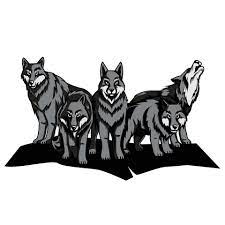 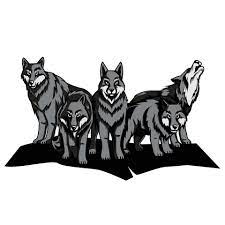 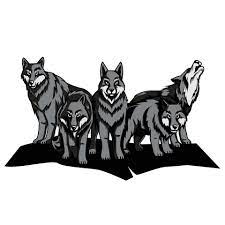 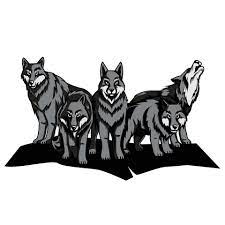 PACK
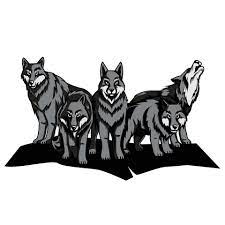 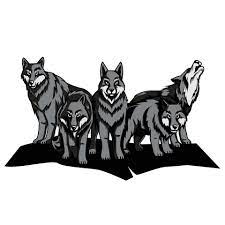 Cub Scouts Organization
Webelos
Arrow of Light
Bear
Den
Den
Den
Den
Lion
Wolf
Den
Den
Tiger
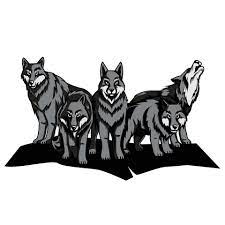 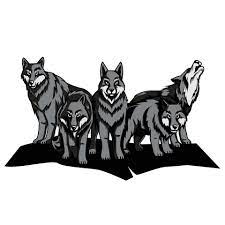 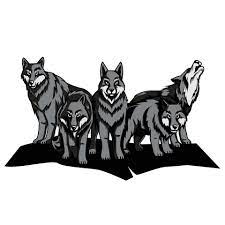 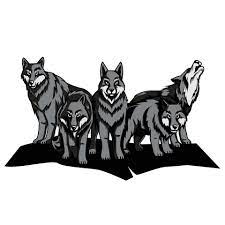 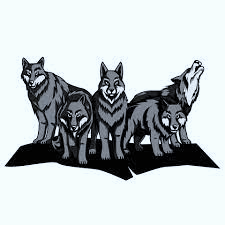 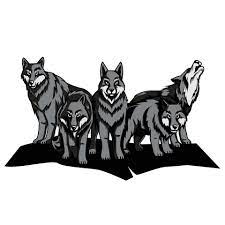 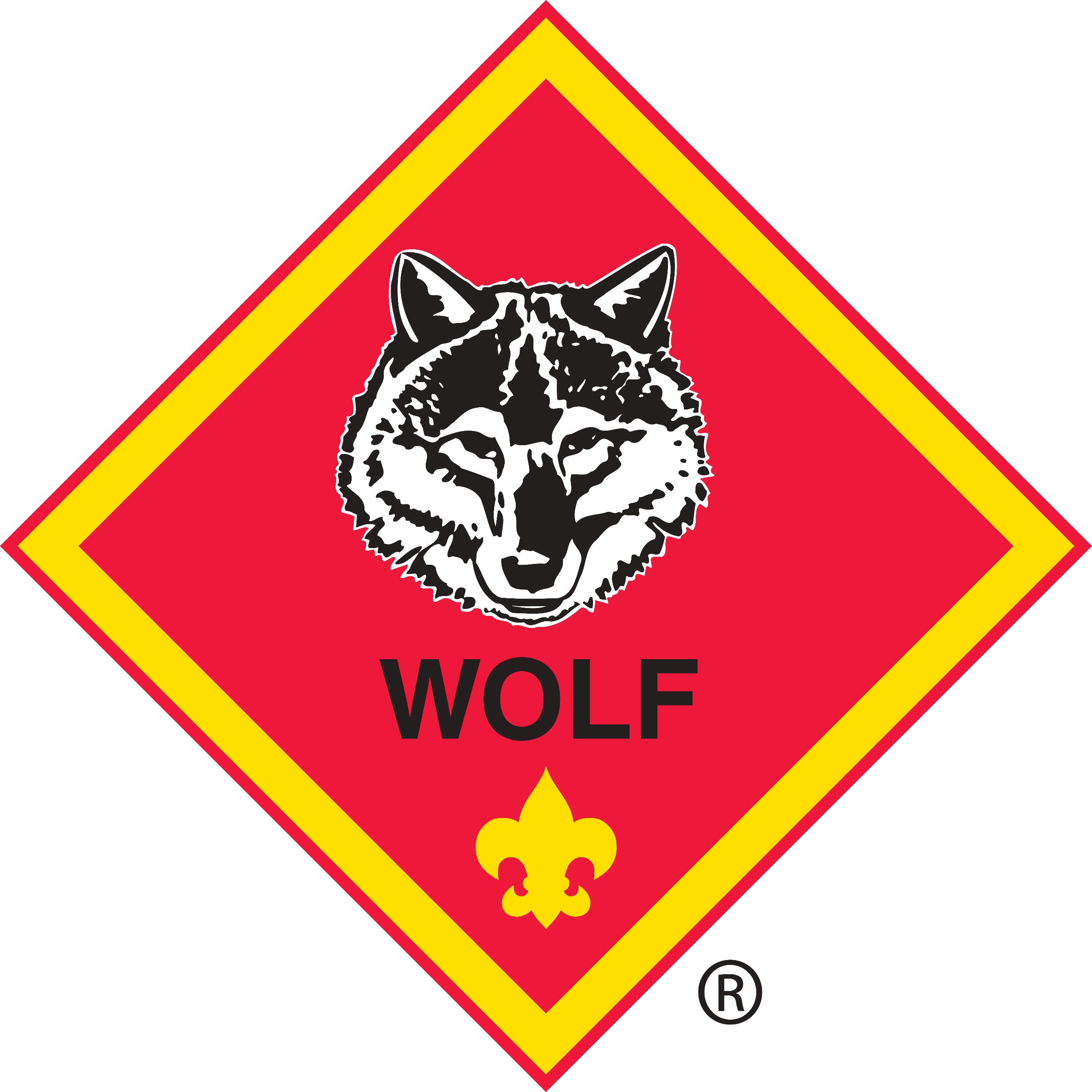 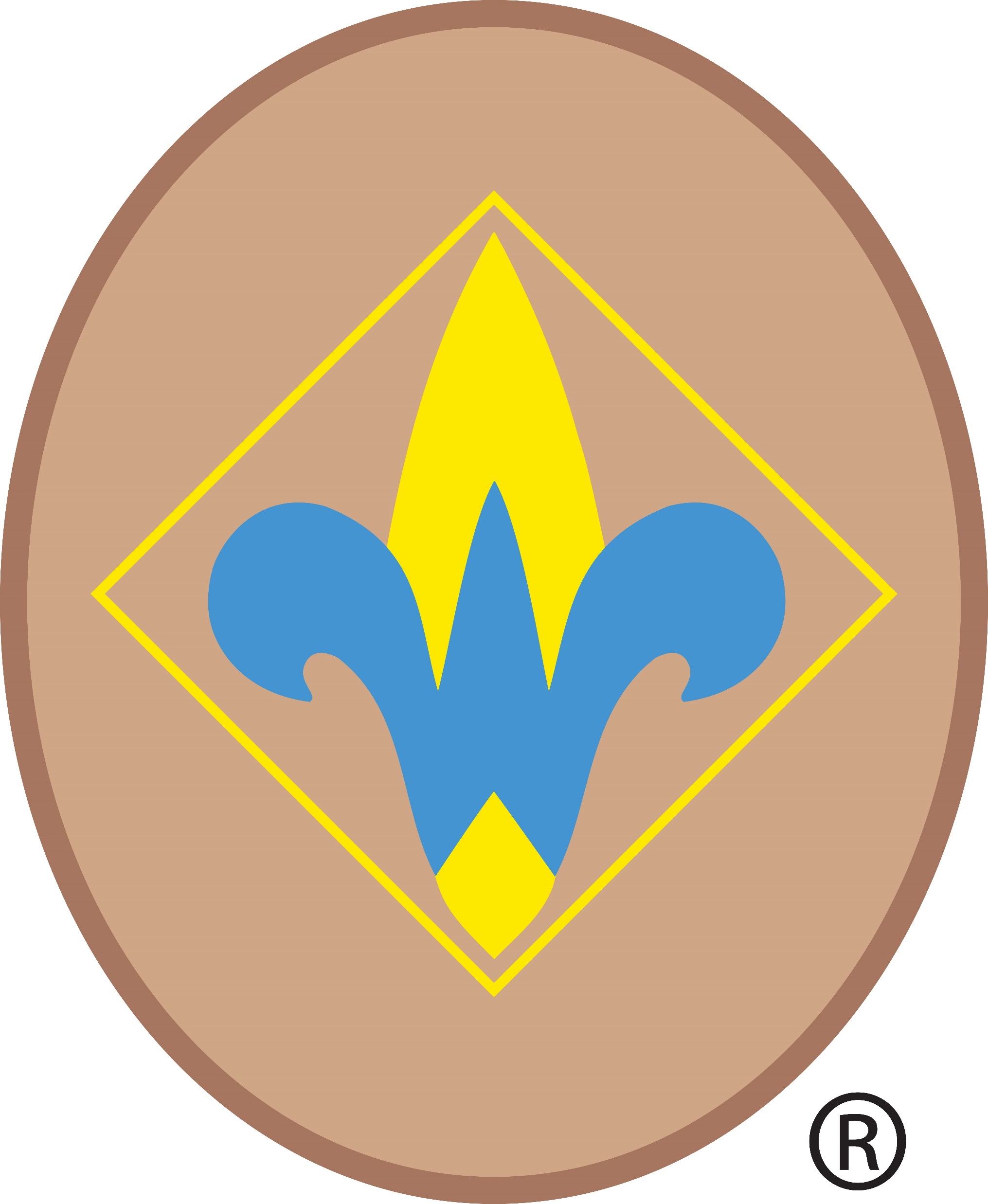 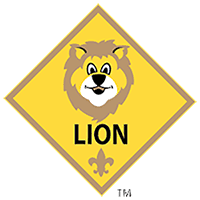 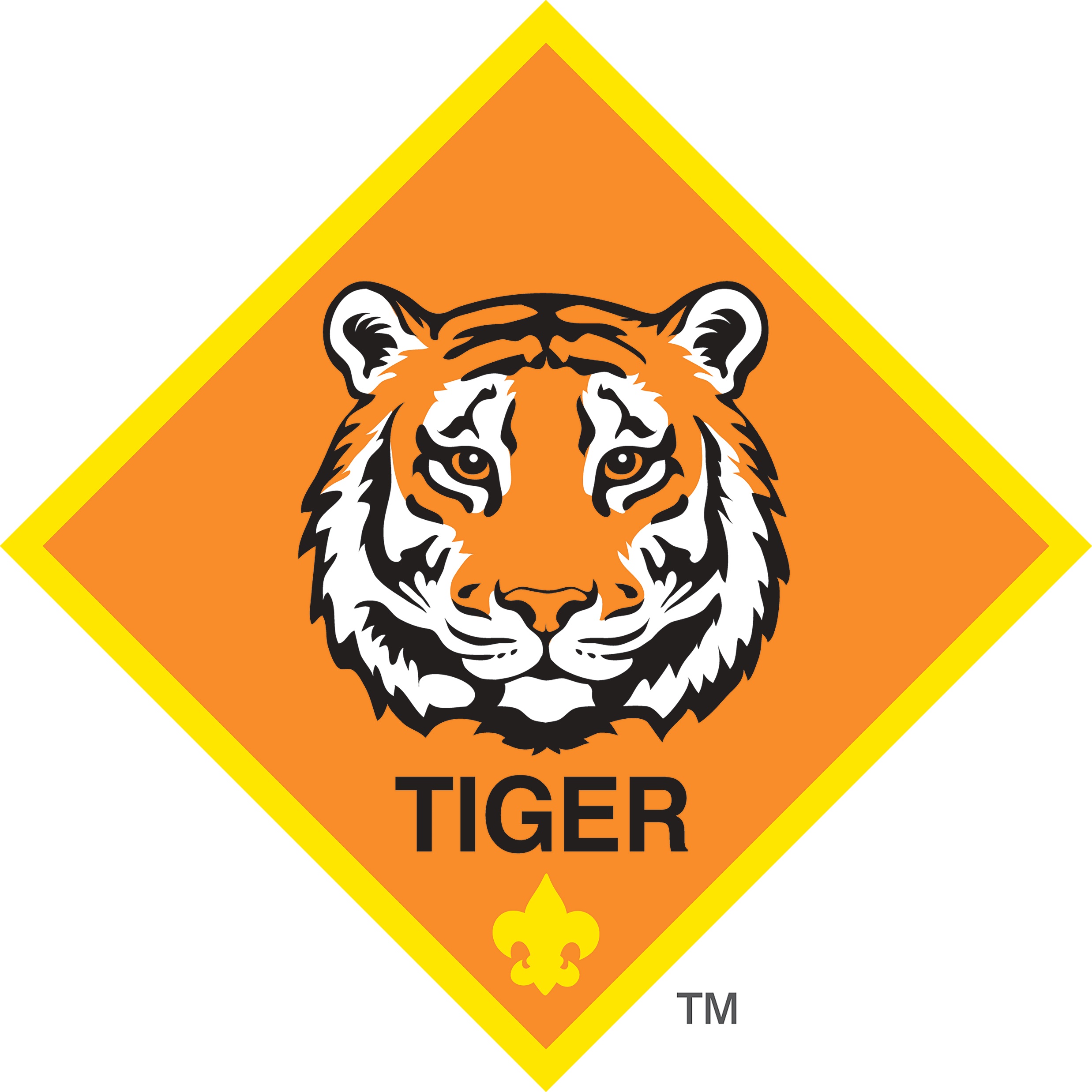 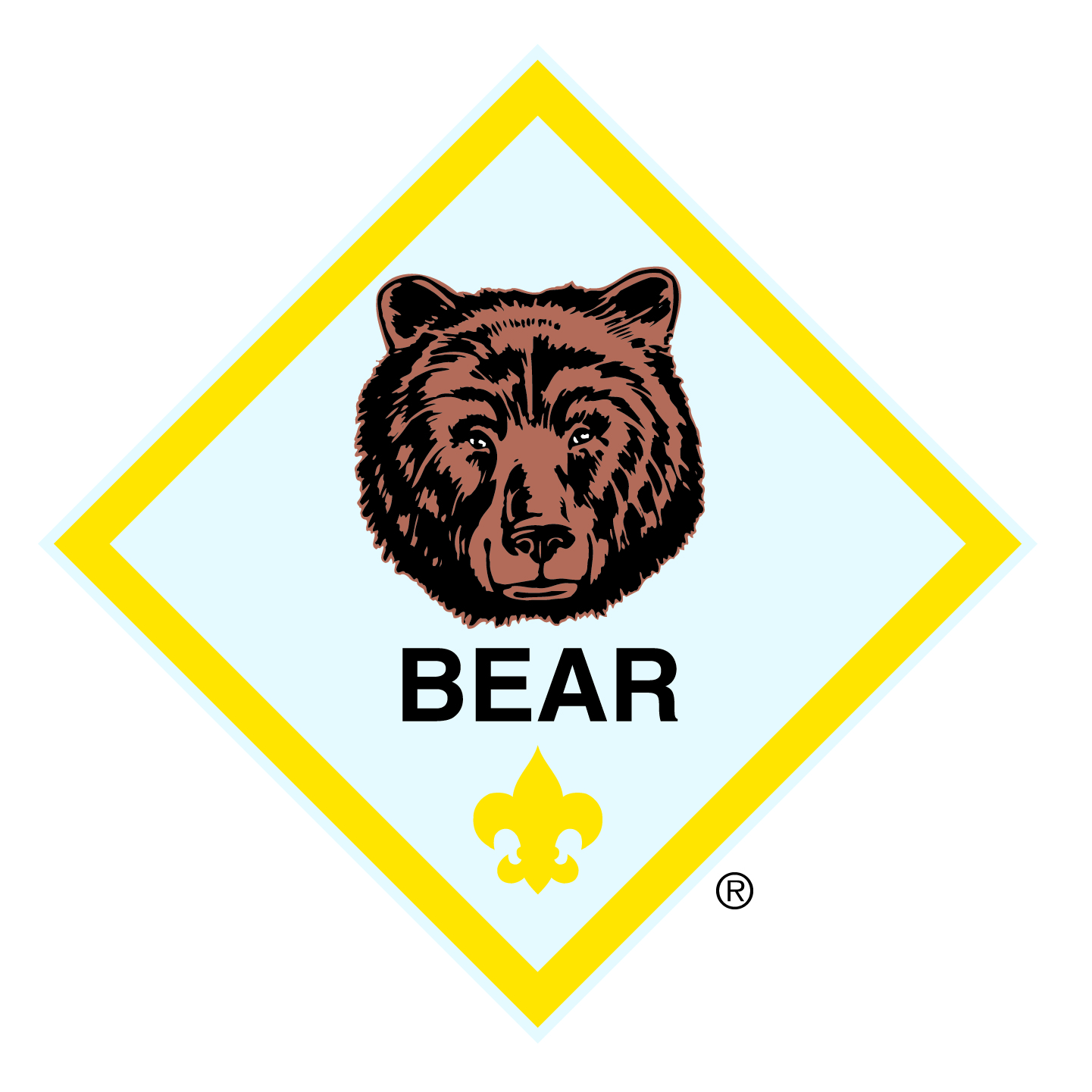 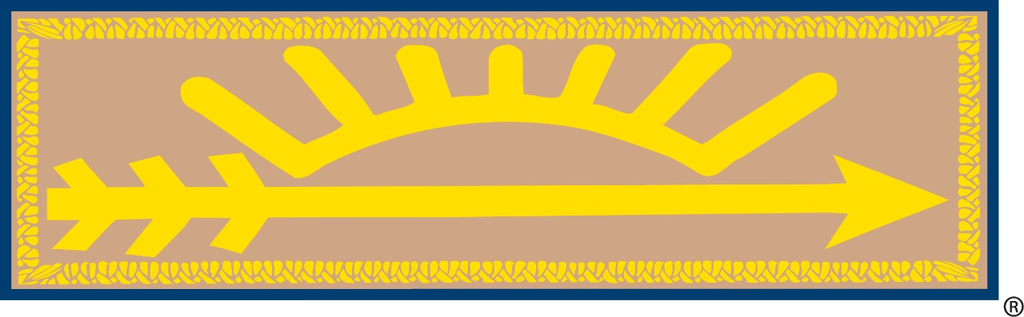 1st Grade
2nd Grade
3rd
Grade
4th Grade
5th Grade
Kindergarten
[Speaker Notes: Cue Slideshow here!  The various dens are divided by grade level (or age level for homeschool). Direct parents to fill in postcard.]
Parent provides official Lion        T-shirt and a pair of good pants, shorts, or skirt.
Pack 172 provides all patches,           neckerchief, slide, belt, belt loops,                       and all other awards.
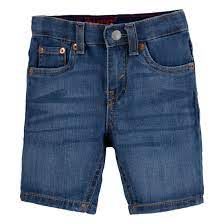 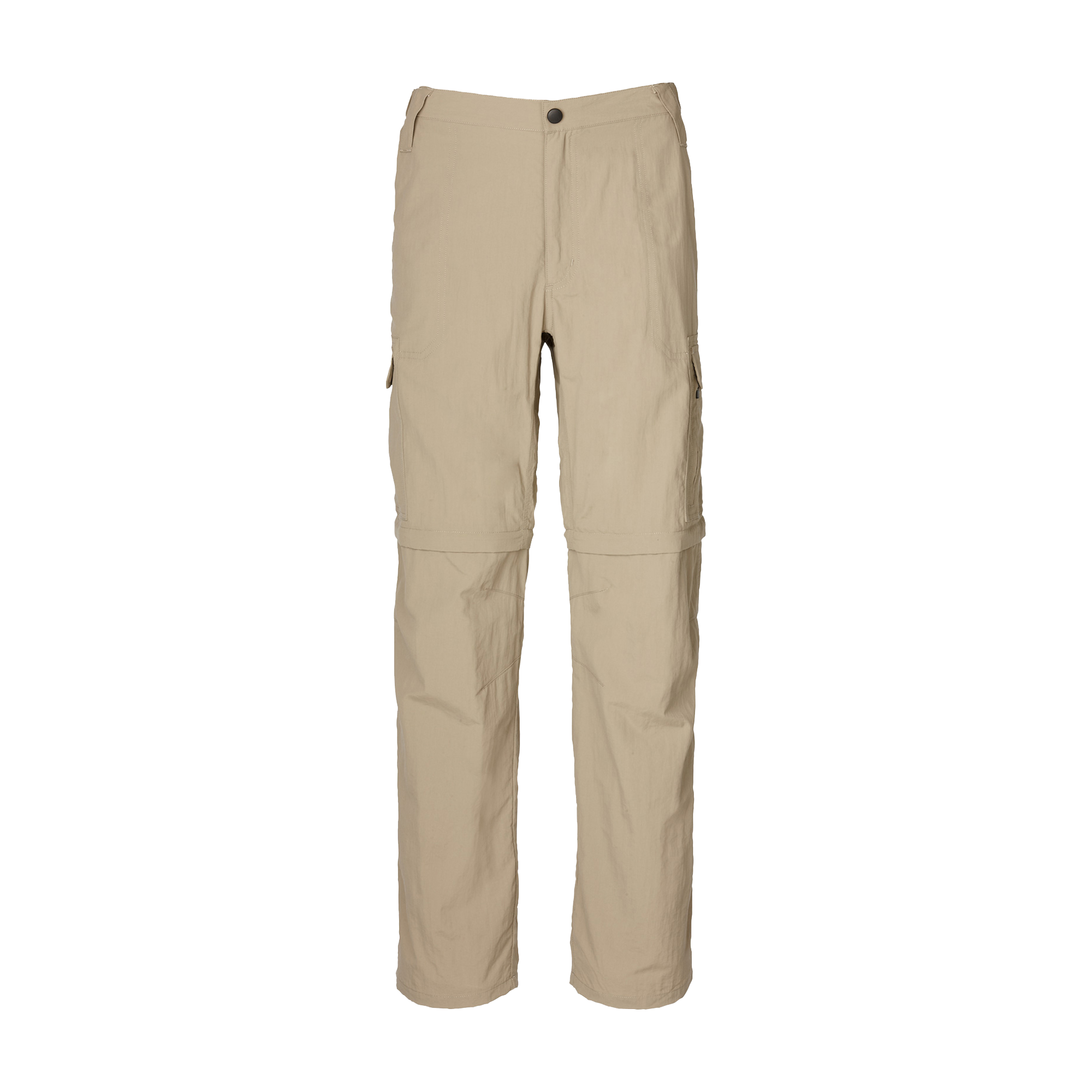 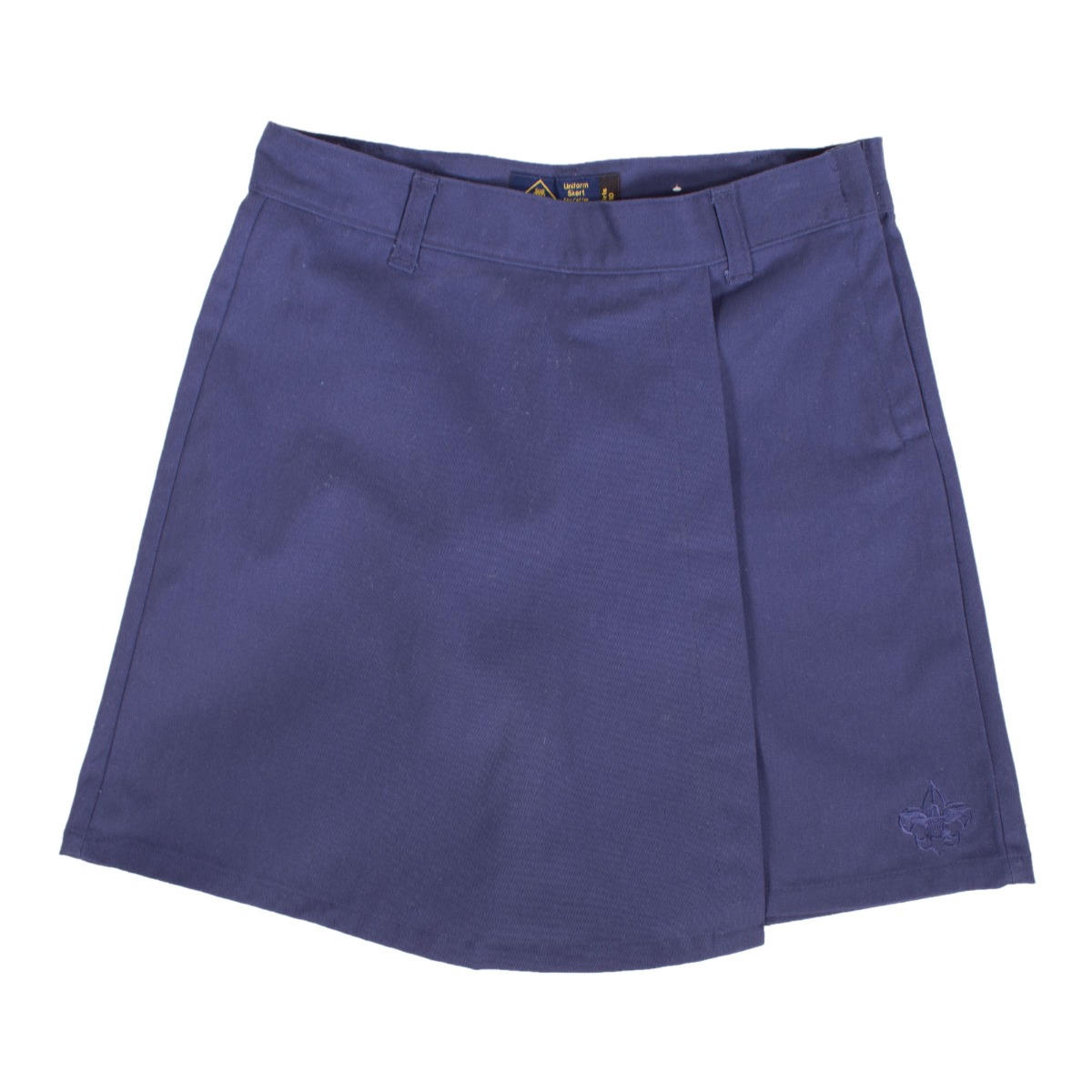 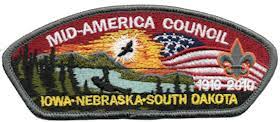 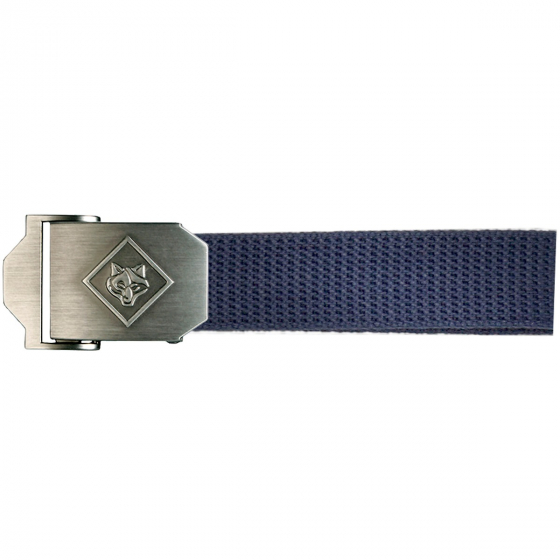 [Speaker Notes: Emphasize that it’s only the OFFICIAL shirt that parents really need to worry about.]
Parent provides official navy shirt and a pair of good pants, shorts, or skirt. Book depends on den leader preference.
Pack 172 provides all patches, belt, neckerchief, slide, belt loops,                       and other awards.
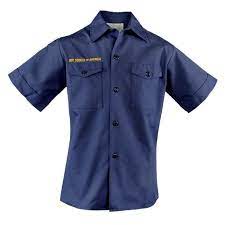 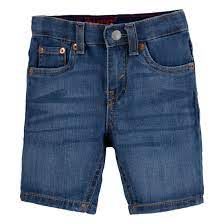 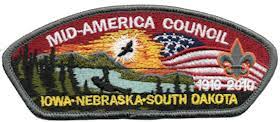 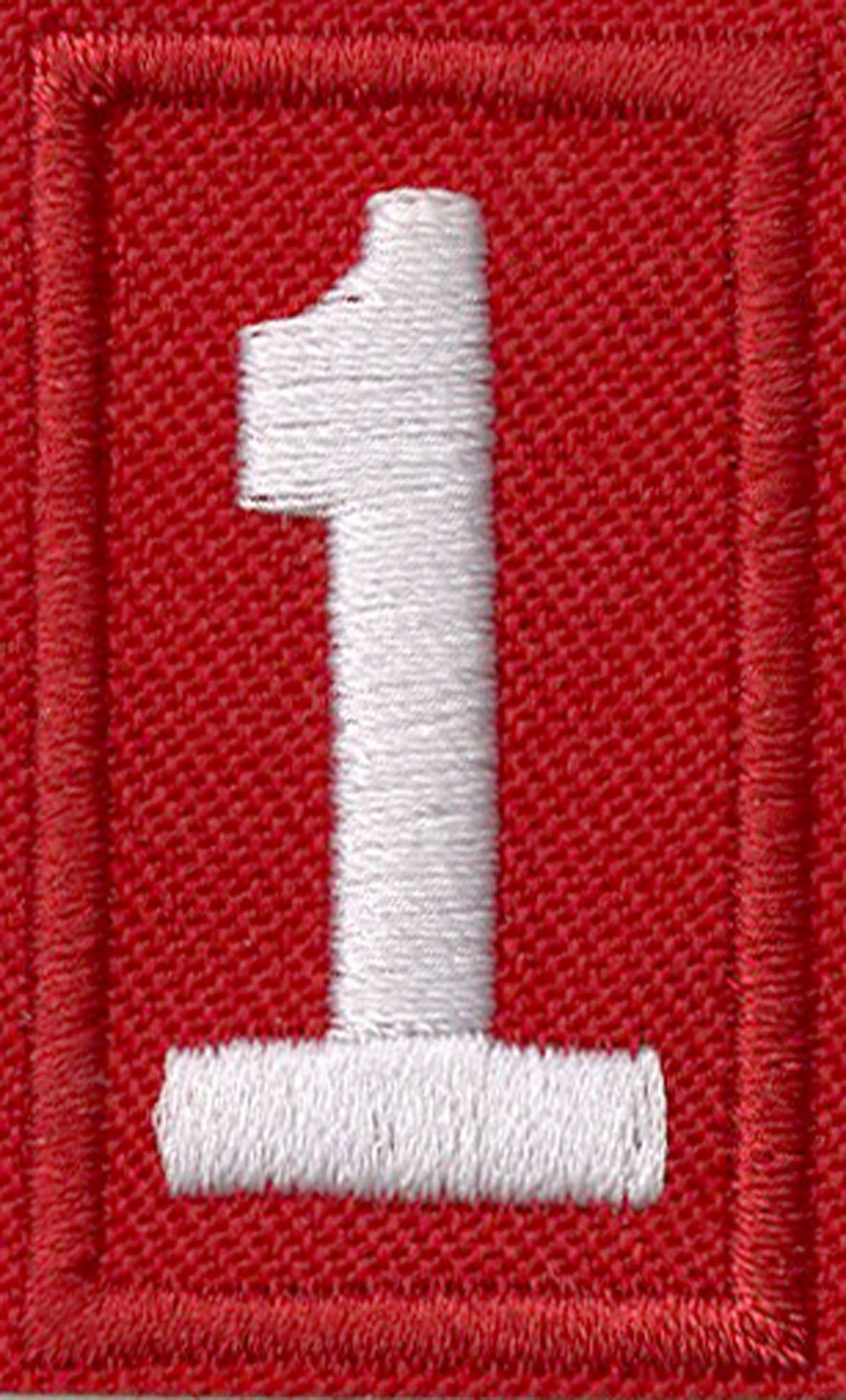 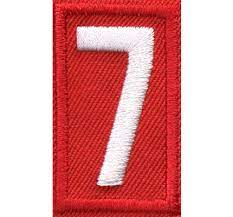 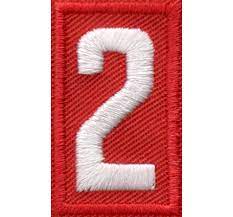 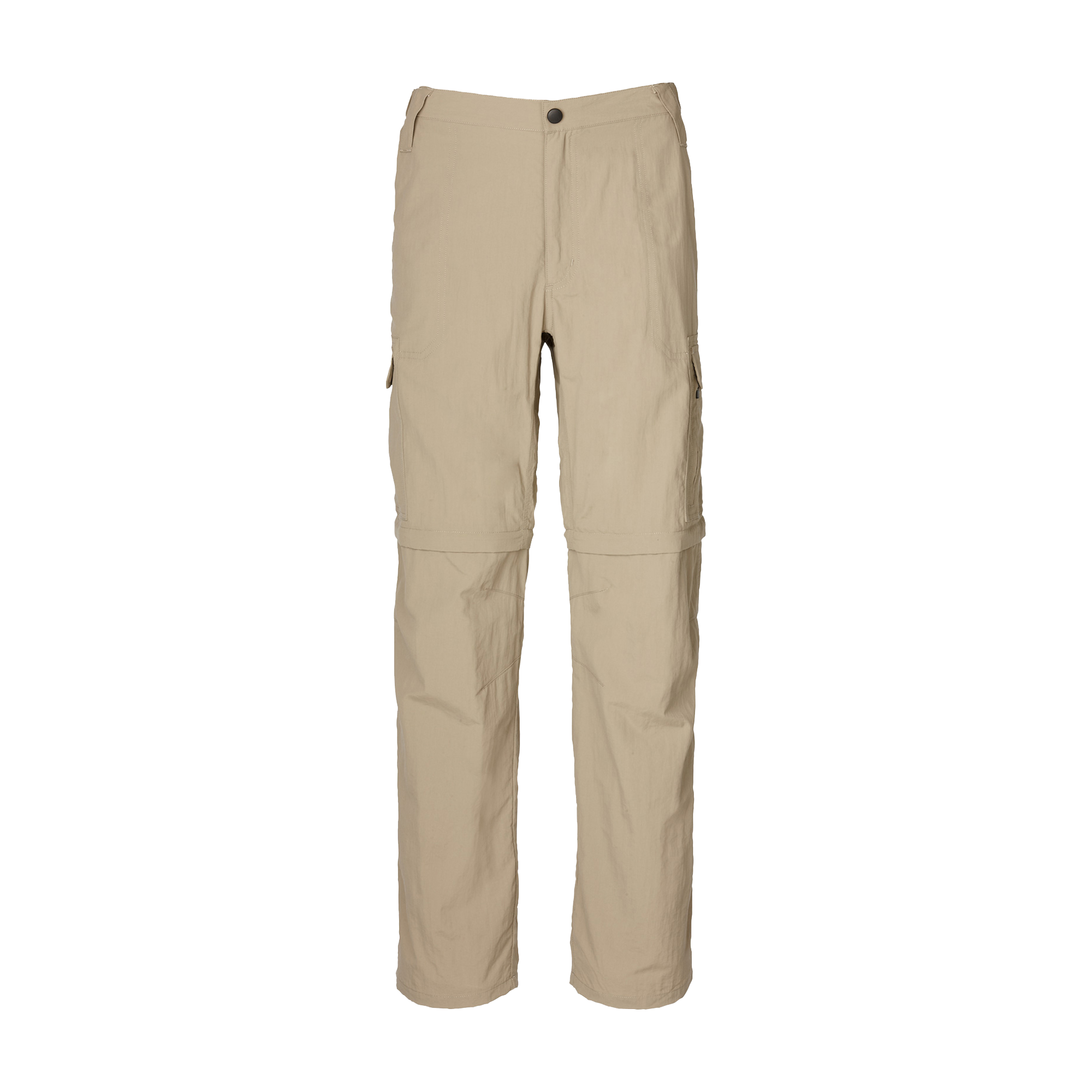 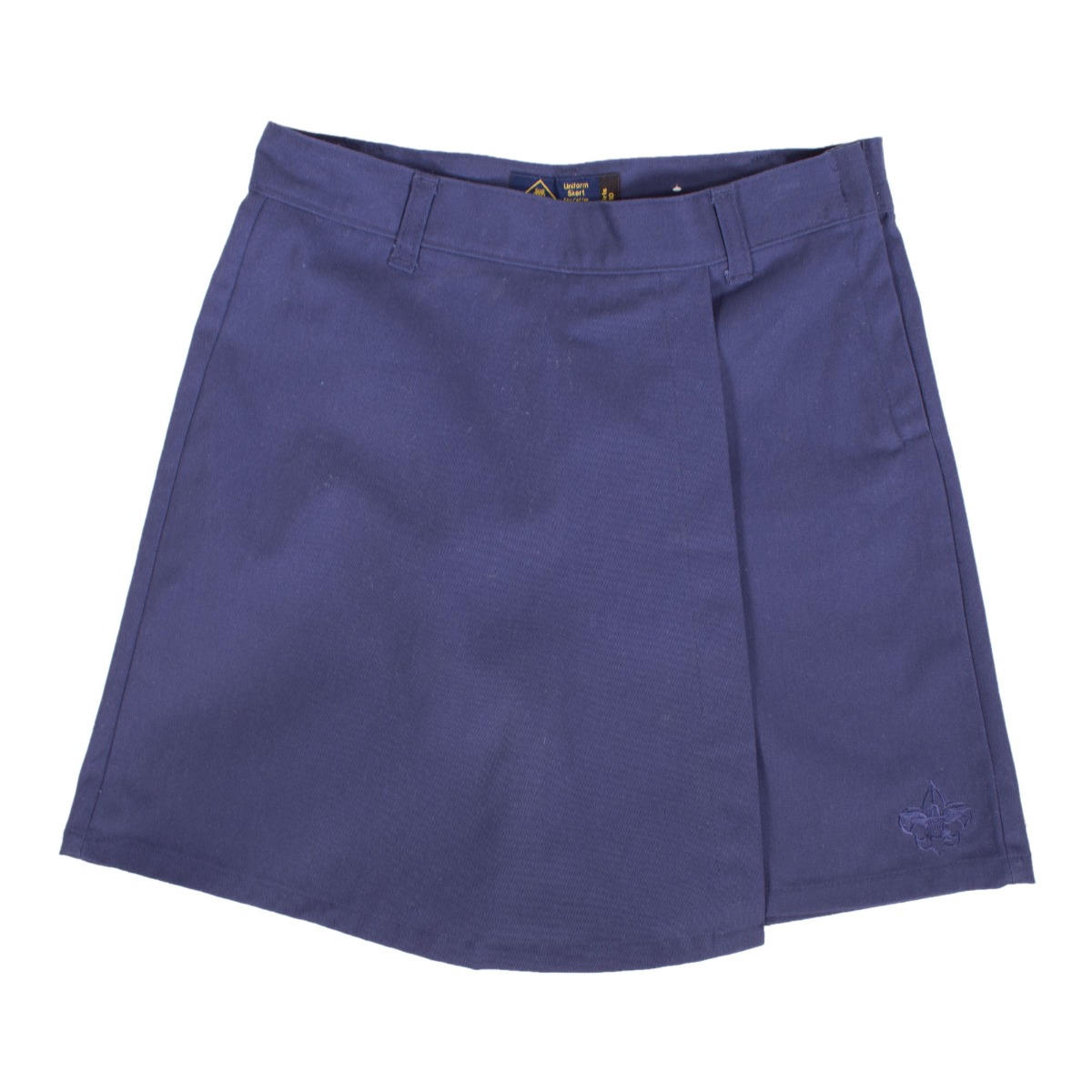 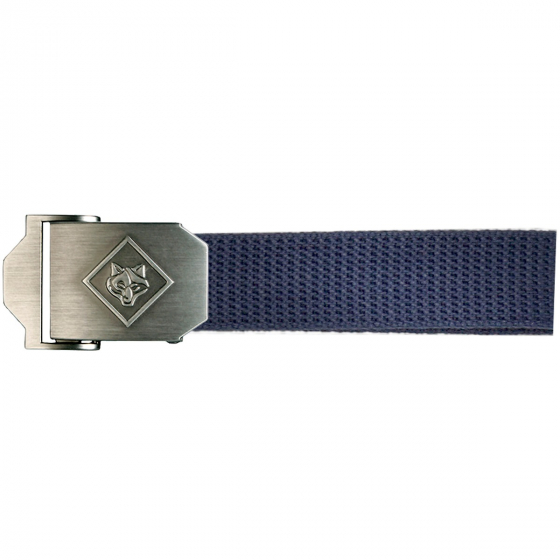 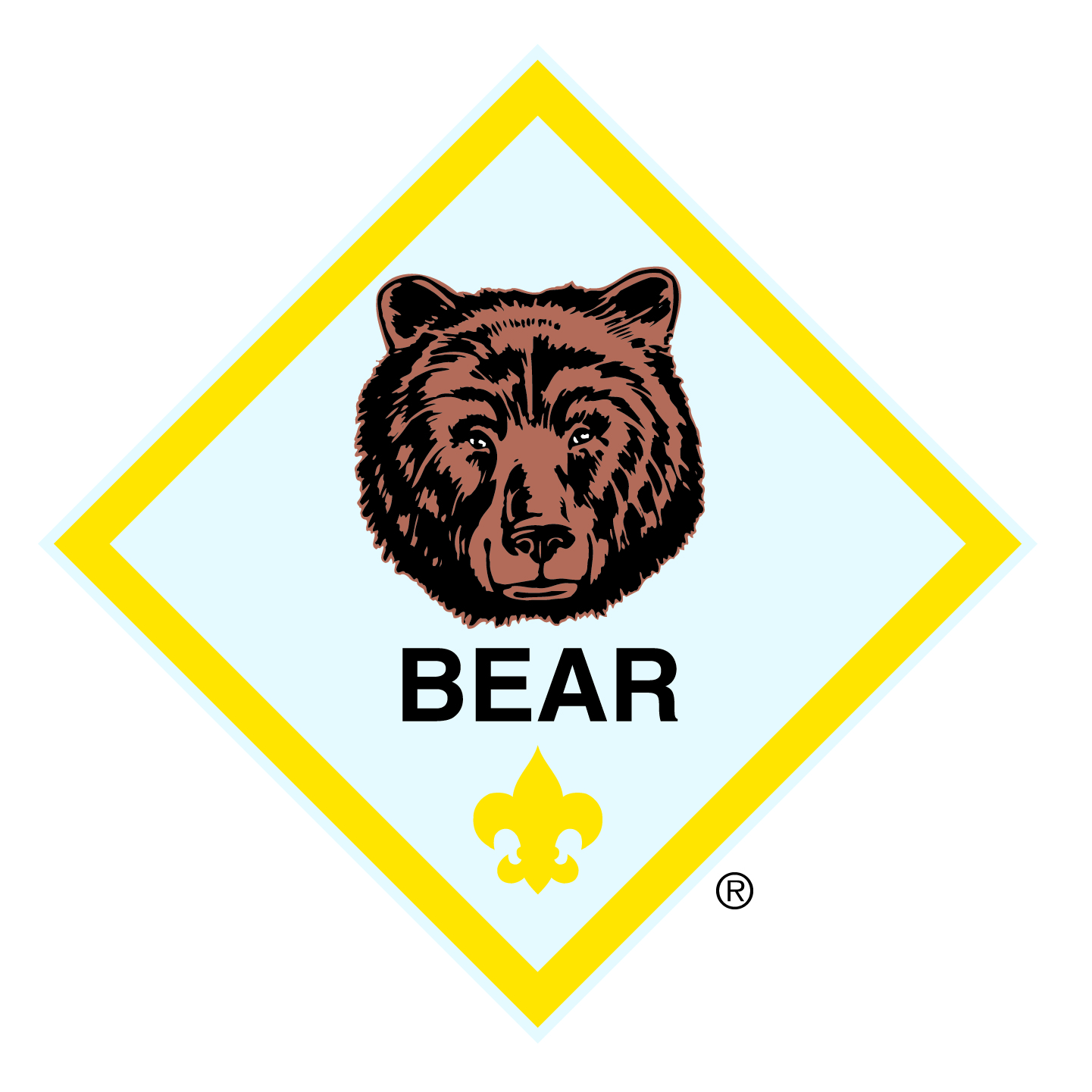 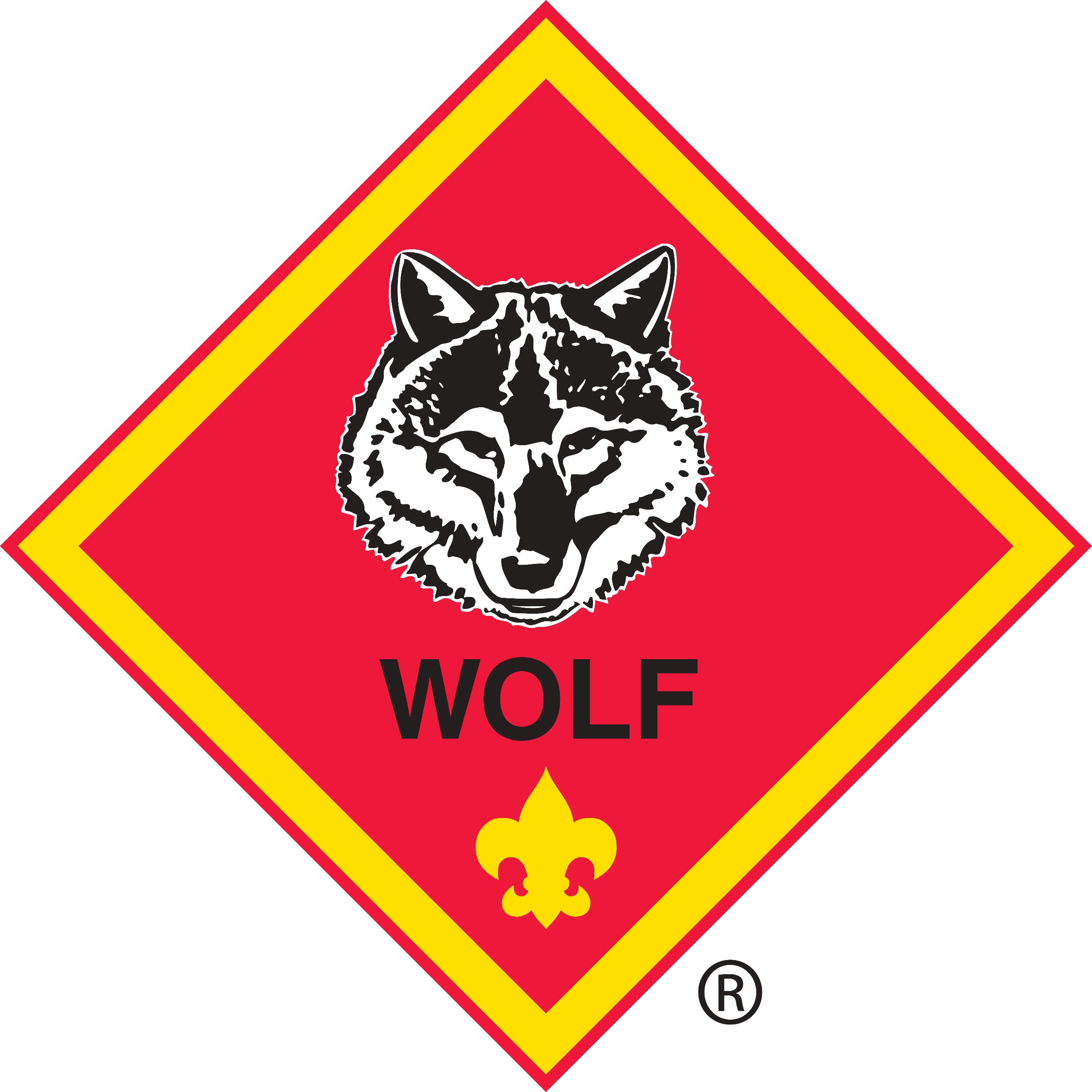 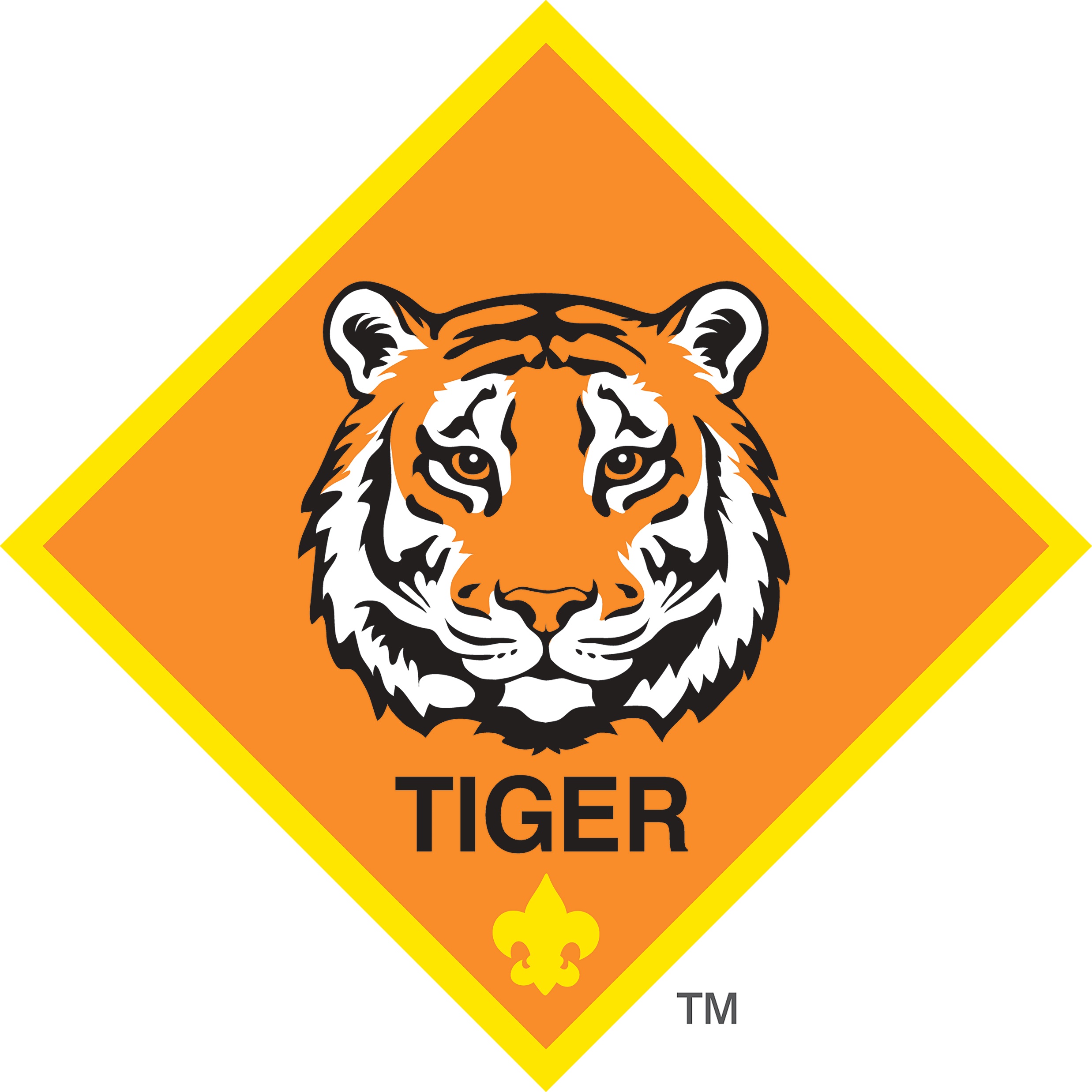 [Speaker Notes: Again, emphasize that it’s only the OFFICIAL shirt that parents need to get.]
Parent provides official khaki shirt and pair of good pants, shorts, or skirt.
Pack 172 provides all patches, Webelos colors, shoulder loops, neckerchief, slide, book, pins, and other awards.
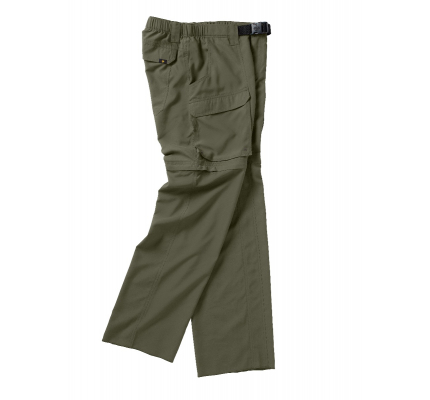 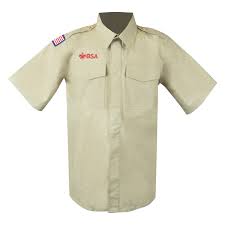 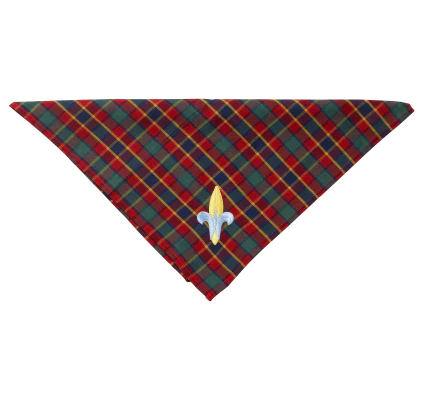 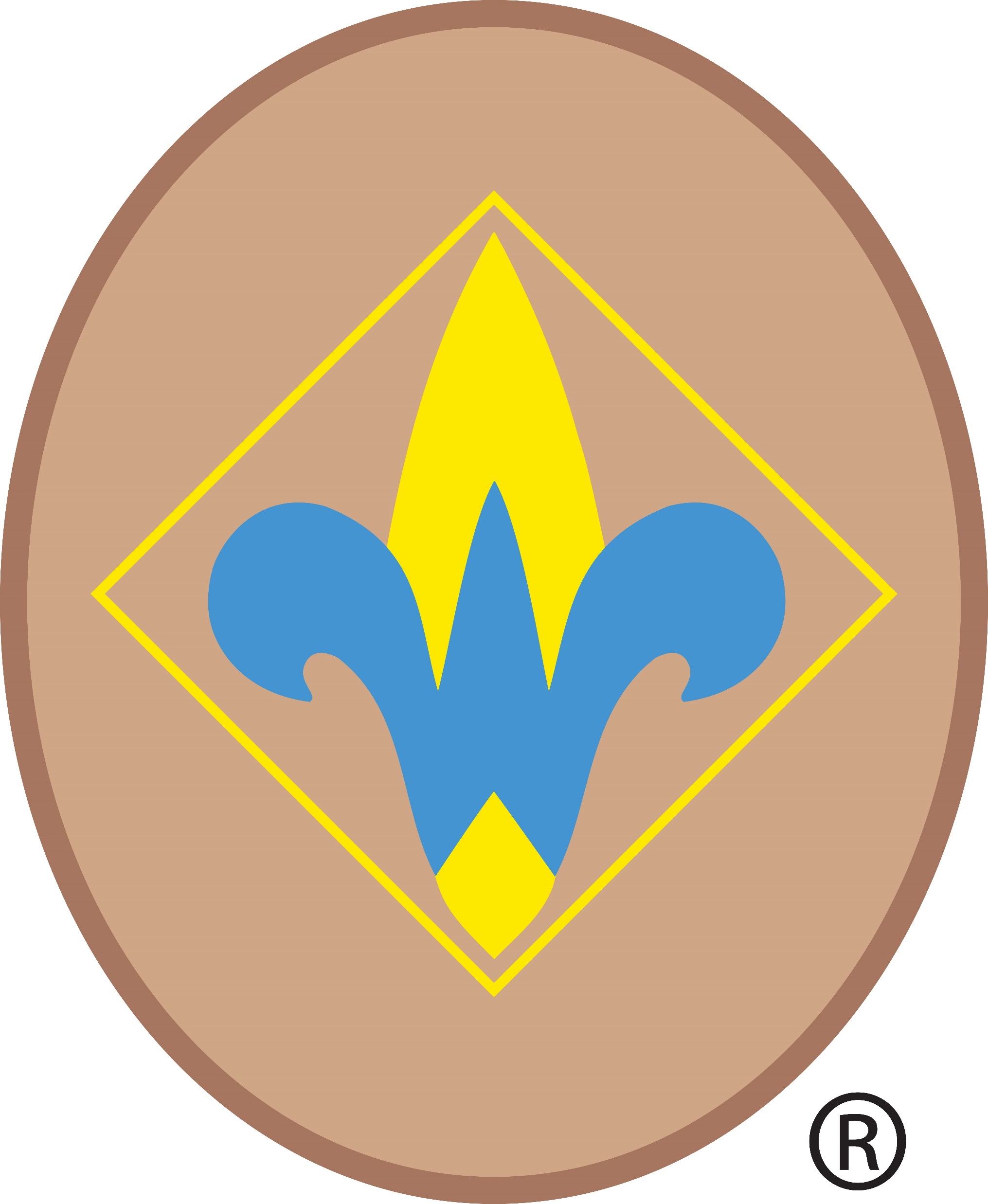 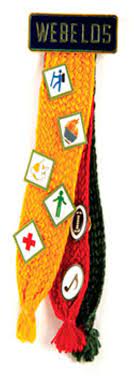 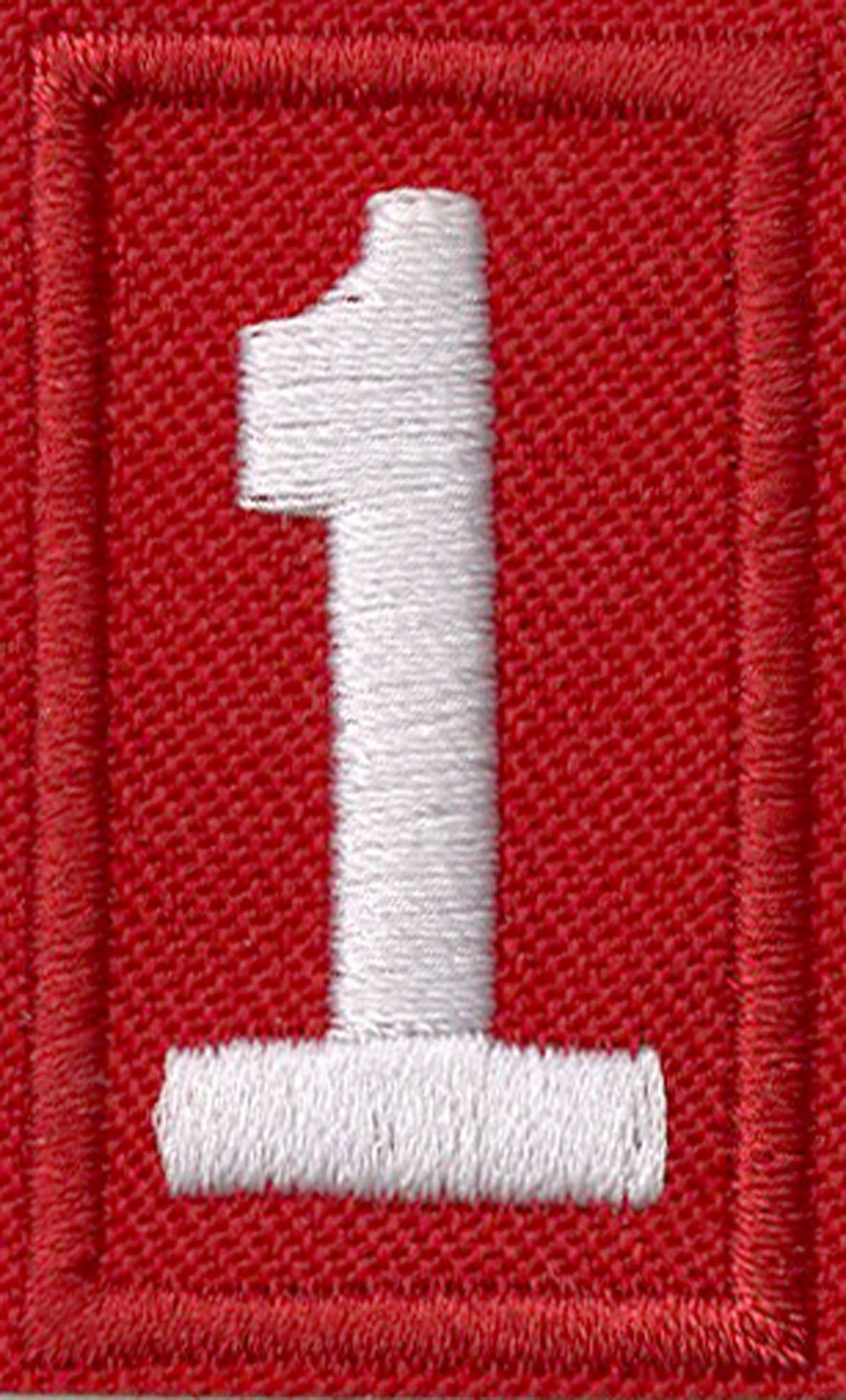 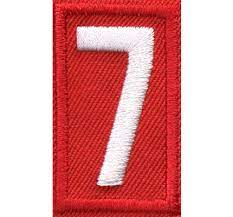 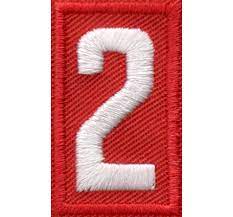 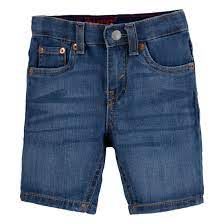 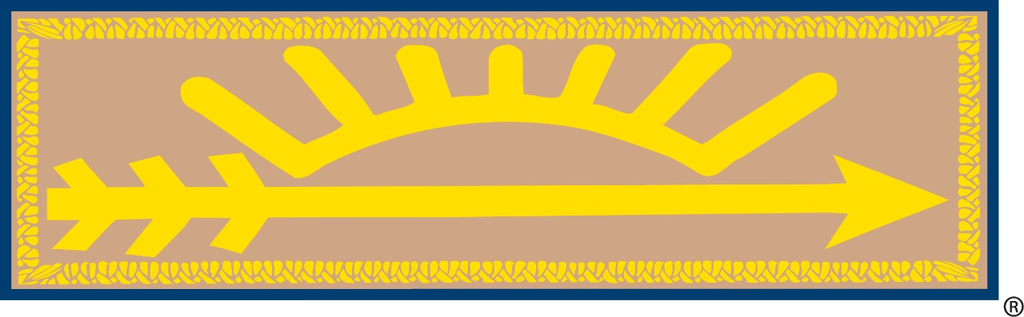 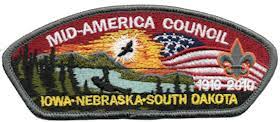 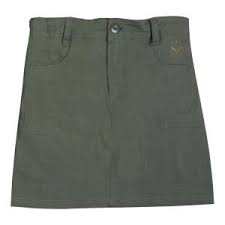 [Speaker Notes: Again, emphasize OFFICIAL shirt ONLY! Direct parents to fill in postcard. Highlight coupon for official bottoms in packet.]
Lion (K) and Tiger (1st) Dens
Lions and Tigers are required to have a parent or another trusted adult with them for all activities.
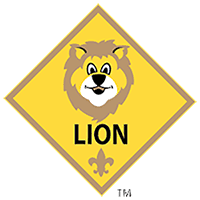 Lion Den Leader is..…Lisa Sievers 
			          402-369-1168
                                       snlsievers@gmail.com
	Den Chief is Oliver, Scout from Troop 172B
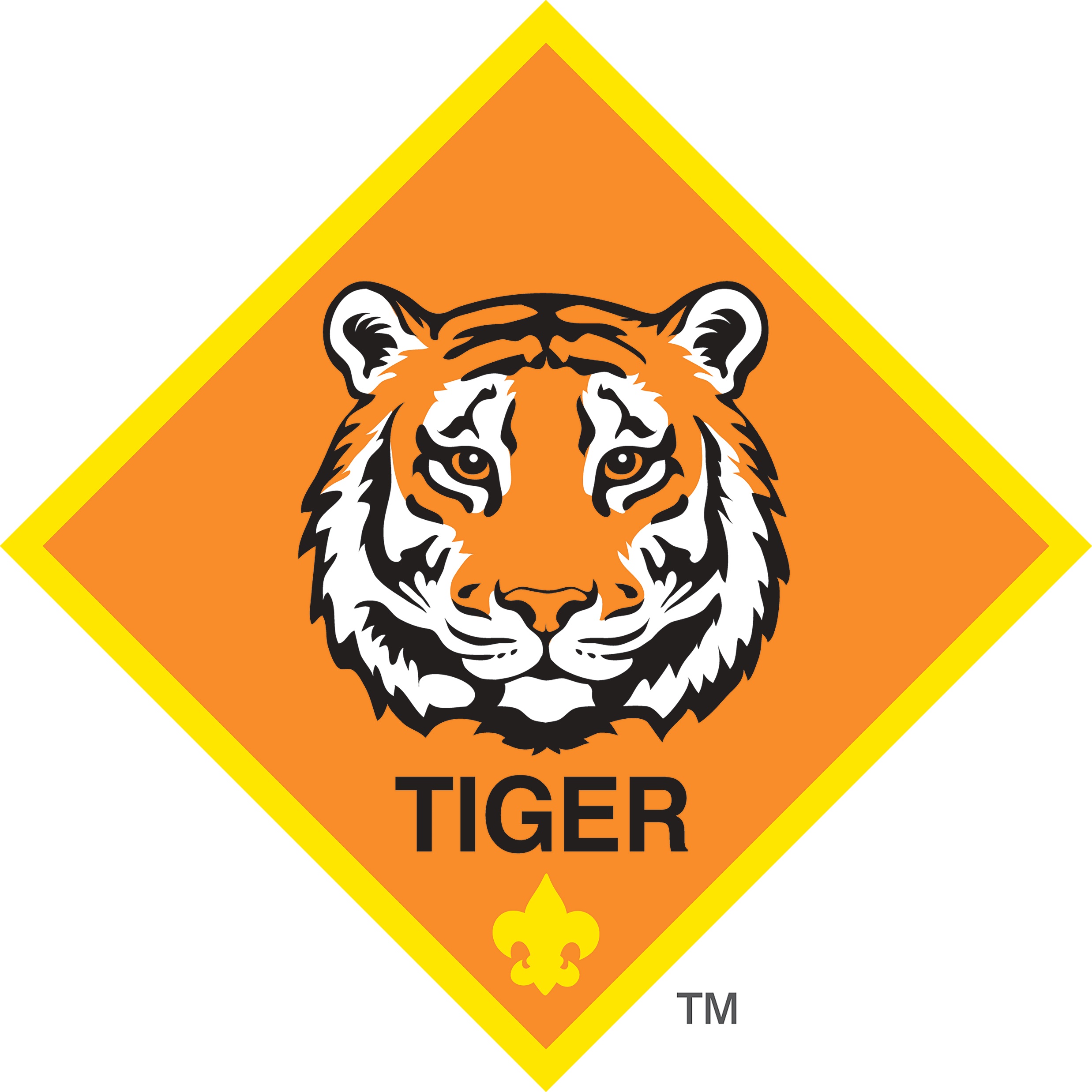 Tiger Den Leader is…..Lisa Sievers
	    402-369-1168
	                 snlsievers@gmail.com
Den Chief is Kristalyn, Scout from Troop 172G
[Speaker Notes: Parents will fill out their post card with leader info.]
Wolves (2nd) and Bears (3rd)
Wolves and Bears work on expanding their scouting skills! Parent supervision and volunteering are highly encouraged!
Wolf Den Leader is…..Jason Jensen
	    402-336-6061
	                 Jason.c.Jensen@outlook.com
Den Chief is Asher, Scout from Troop 172B
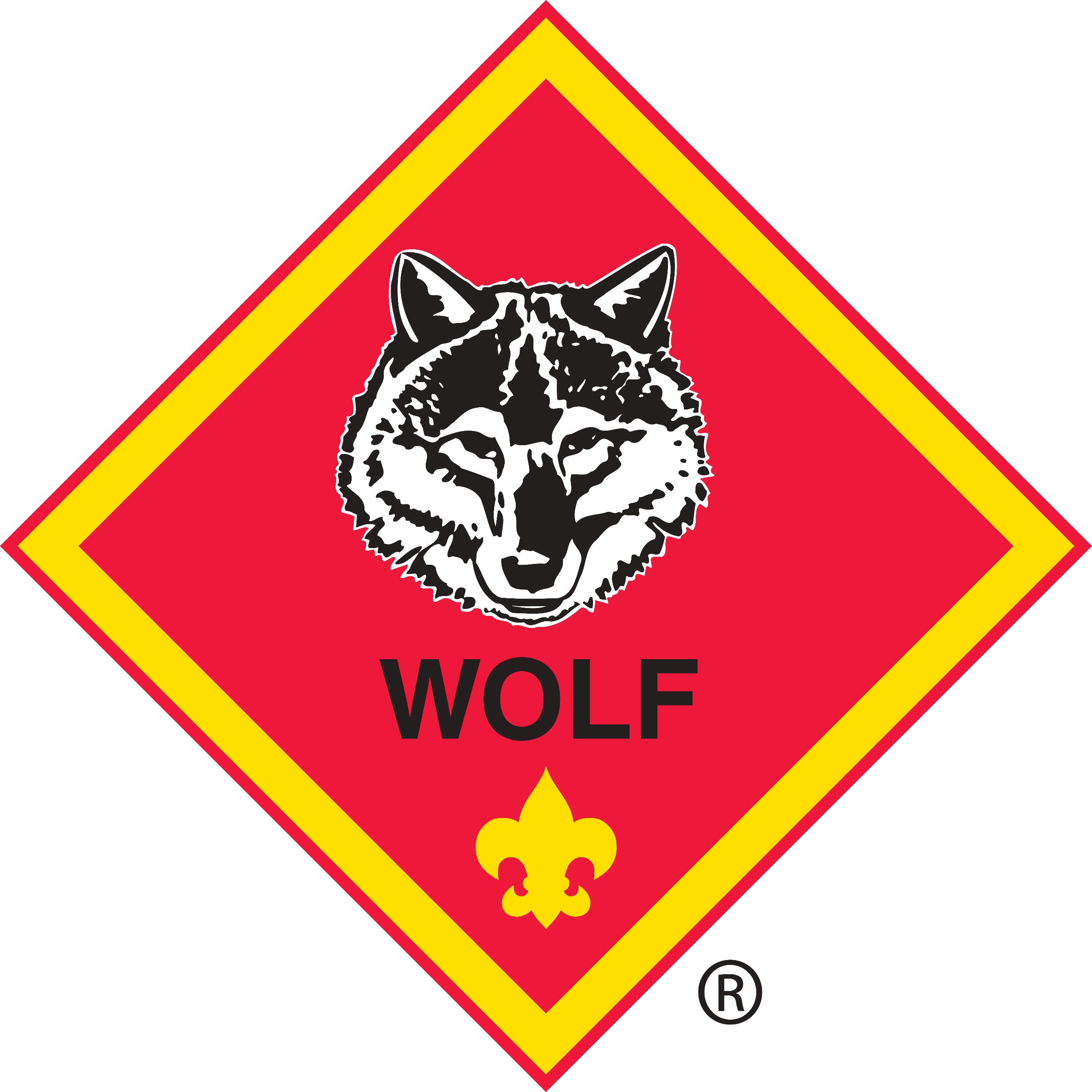 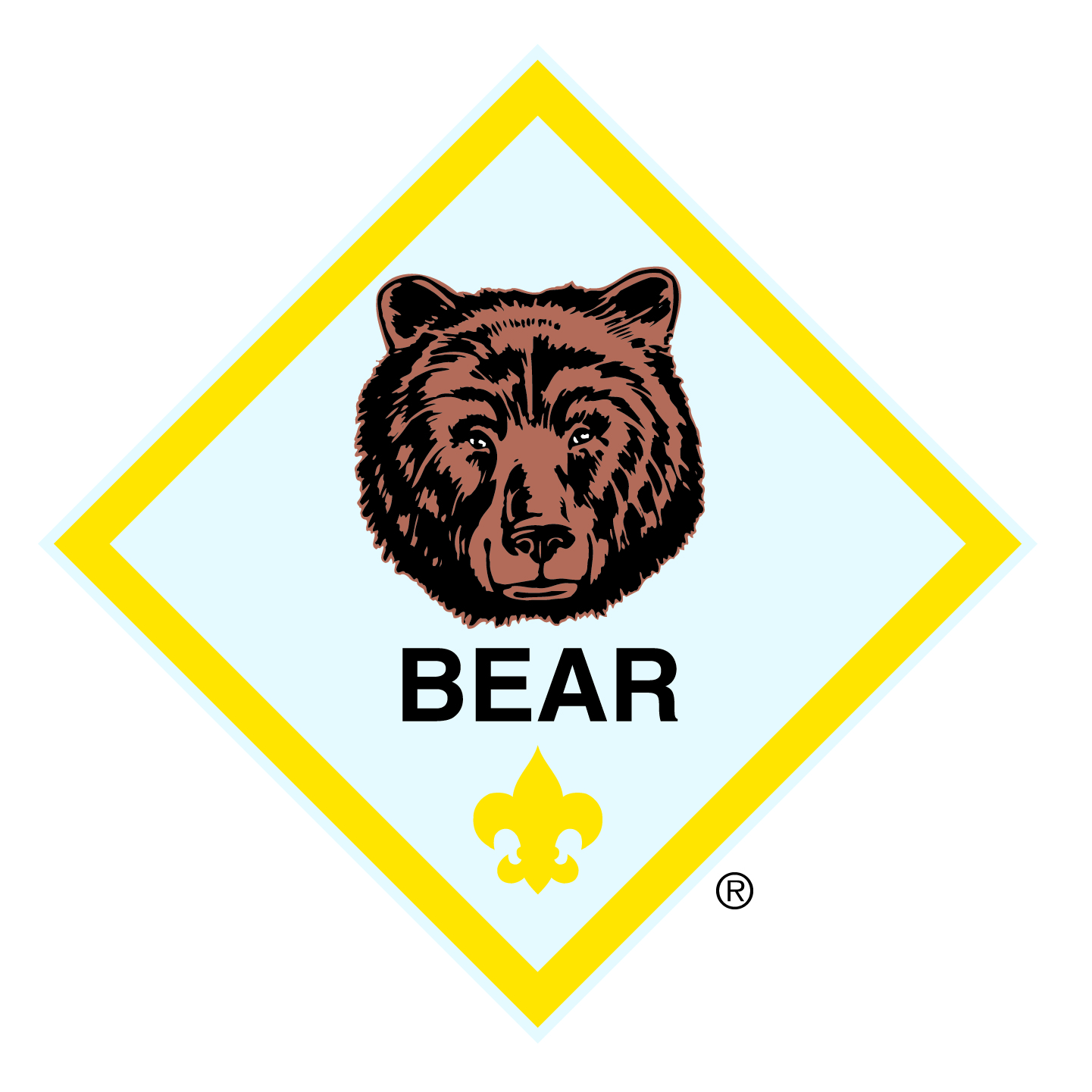 Bear Den Leader is…..Krista Roeber
				     402-518-0137
				     roeberkrista@yahoo.com
	    Den Chief is Jaden, Scout from Troop 172B
[Speaker Notes: Parents will fill out their postcard with leader info.]
Webelos (4th) and Arrow of Light (5th)
Webelos and Arrow of Light Cubs work toward preparing to join Scouts BSA (big kid scouts!)
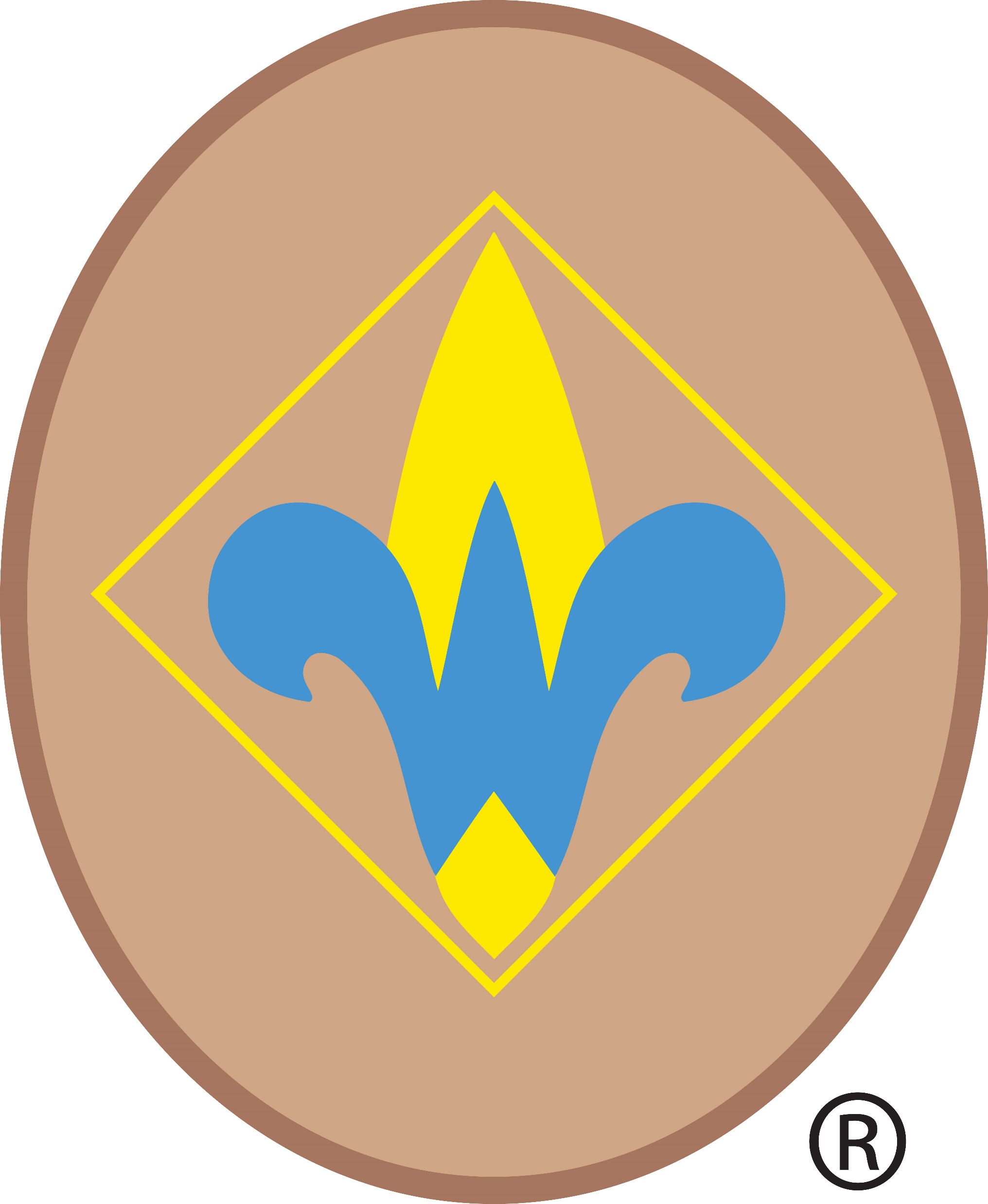 Webelos and Arrow of Light Den Leader is…..
		Michelle Mark
		402-369-6777
		ddcampingchair@gmail.com
Assistant Den Leader is Lindsay Meeks
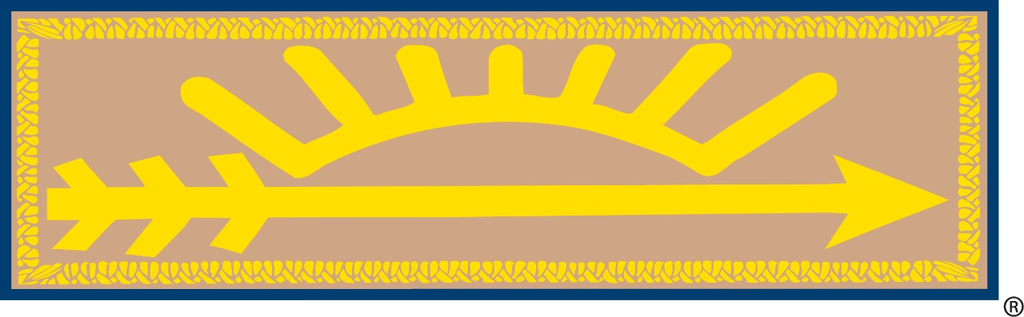 [Speaker Notes: Parents will fill in leader info on postcard.]
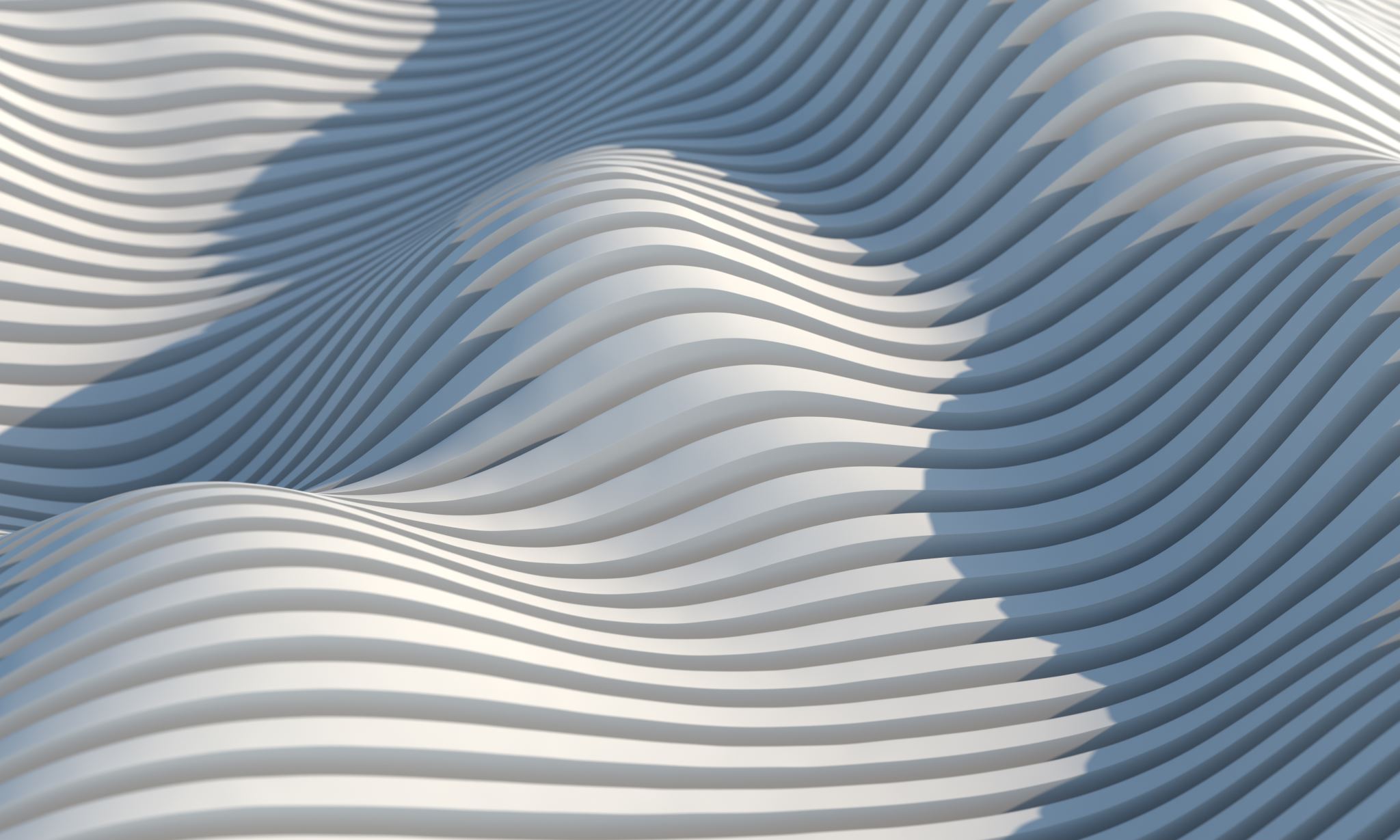 Cost of Cub Scouting
Campouts
Food and Snacks
Awards
Service Projects
[Speaker Notes: **Sometimes the Scout Shop has discontinued styles of shirts that are cheaper!]
Ways to Pay for Scouting—Do NOT let the cost stop you from signing up!  We will find a way!
[Speaker Notes: Most families sell enough popcorn to pay for the November fee.  The online option is new.]
Meetings are 2nd and 3rd Sundays
at the Wakefield Evangelical Covenant Church
2nd Sundays of the Month
5:00-6:30pm—Tiger, Wolf, Bear, Webelo, and Arrow of Light Dens meet for DEN Meetings.  
     No Lion Den these Sundays

3rd Sundays of the Month
4:00pm—Lion Den Meets
5:00-6:30pm—Tiger, Wolf, Bear, Webelo, and Arrow of Light Dens meet for PACK Meeting.   
     Lions leave at 5:30pm after Pack Meeting. Everyone else stays for their den meetings.
First Meetings:
     Sept. 11 at 4pm—Parent Orientation Mtg.
     Sept. 11 at 5pm—Tiger, Wolf, Bear, Webelo, and Arrow of Light Den Meeting
     Sept. 18 at 4pm—Lions have their first meeting
     Sept. 18 at 5pm—Tiger, Wolf, Bear, Webelo, and Arrow of Light join Lions for 1st Pack Meeting
[Speaker Notes: Direct parents to write down the date of their child’s first den meeting.]
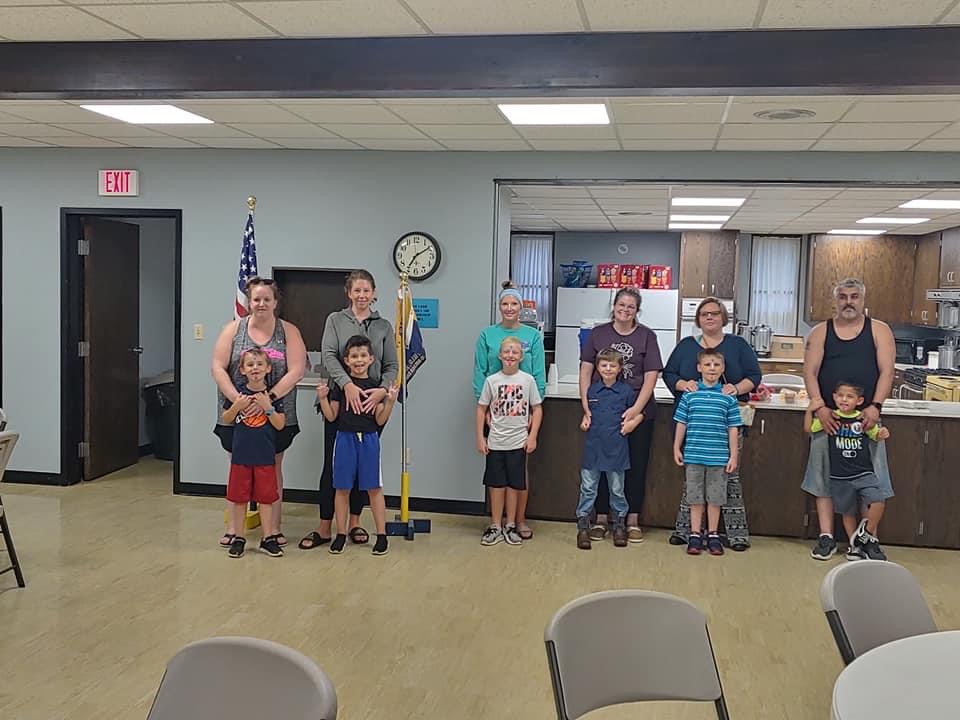 New Scout’s First Rank:  Bobcat
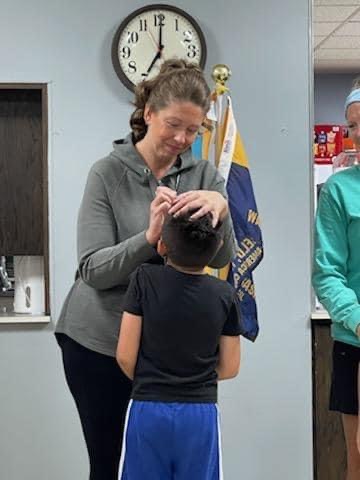 The Bobcat Badge is the first rank for Tiger, Wolf, Bear, Webelo, or Arrow of Light Scouts to earn.
It teaches Cubs and their adult partner the basics of Scouting.
The Bobcat Ceremony is usually the first special ceremony a Cub and their adult partner participate in.
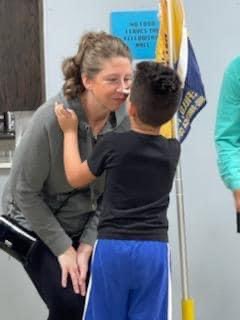 Next Steps
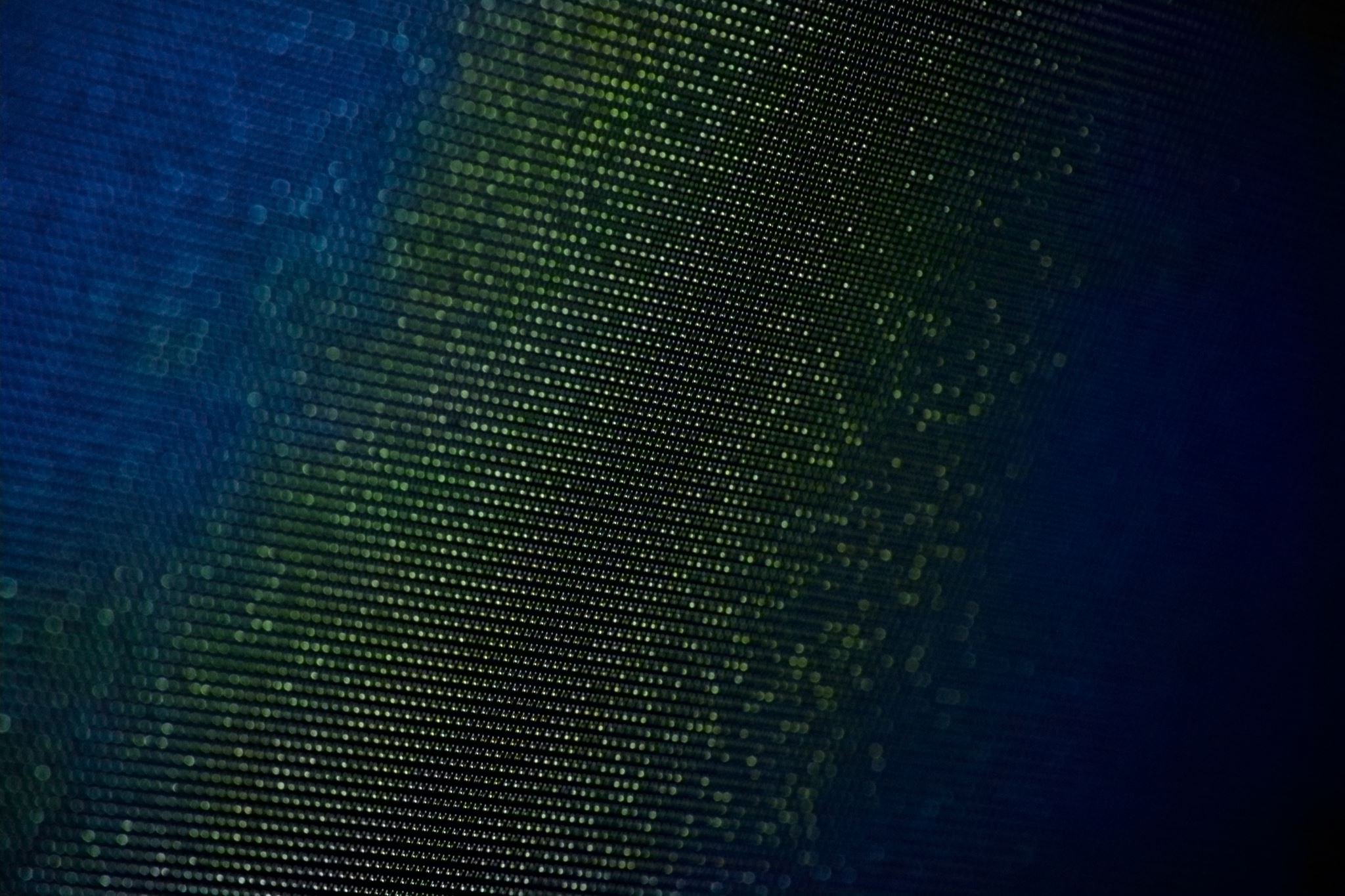 [Speaker Notes: This is also on the postcard!]